SOSYAL BİLİMLER
Sosyal bilimlerin kurumsallaşması modernite sonrasında gerçekleşmiştir.

Başka bir ifadeyle sosyoloji, antropoloji, psikoloji vb alanlar modernitenin çocuklarıdır.
Bilim
Doğa Bilimleri
Sosyal Bilimler
Sosyoloji
Psikoloji
Modern Tarih
İktisat
Özellikle sosyoloji modernite için özel bir öneme sahiptir
Toplumu kurumlarıyla birlikte ele alan bir disiplin olan sosyoloji, hem doğa bilimlerine yakınlaşan tavrı ile hem de büyük bir dönüşüm yaşayan toplumun anlaşılması ve bir bakıma da uyarlanması için önemli bir işlev görmüştür.
Modern bilimsel yaklaşımın dikotomik perspektifi toplumlar arasında hiyerarşik, eşitsiz ve farklı yaklaşımlarını bilimsel düzeye taşımıştır.

İnsanlık tarihi boyunca toplumlar kendilerini merkeze alan bir perspektifle harici olanları değerlendirmiştir. Ancak o durumlarda eşitler arası bir durum söz konusu olup, hakim bir düşünce söz konusu değildi.
Oysa neredeyse her alanda erk sahibi olan Avrupa’nın perspektifi, norm olarak kabul edildi ve dünyaya Batının bakışı hakim hale geldi.

Dolayısıyla batı düşünsel, siyasal, ekonomik ve teknolojik olarak referans haline geldi.
Bilimler de bu ortamda hızla gelişme imkanı buldu.

Ayrıca bilim batı fikrinin taşıyıcı gücü durumuna da geldi.

Oryantalizm fikri de böylesi bir ortamda batının doğuya bakışı olarak ortaya çıkmış ve toplumun geniş kesimlerince kanıksanmıştır.
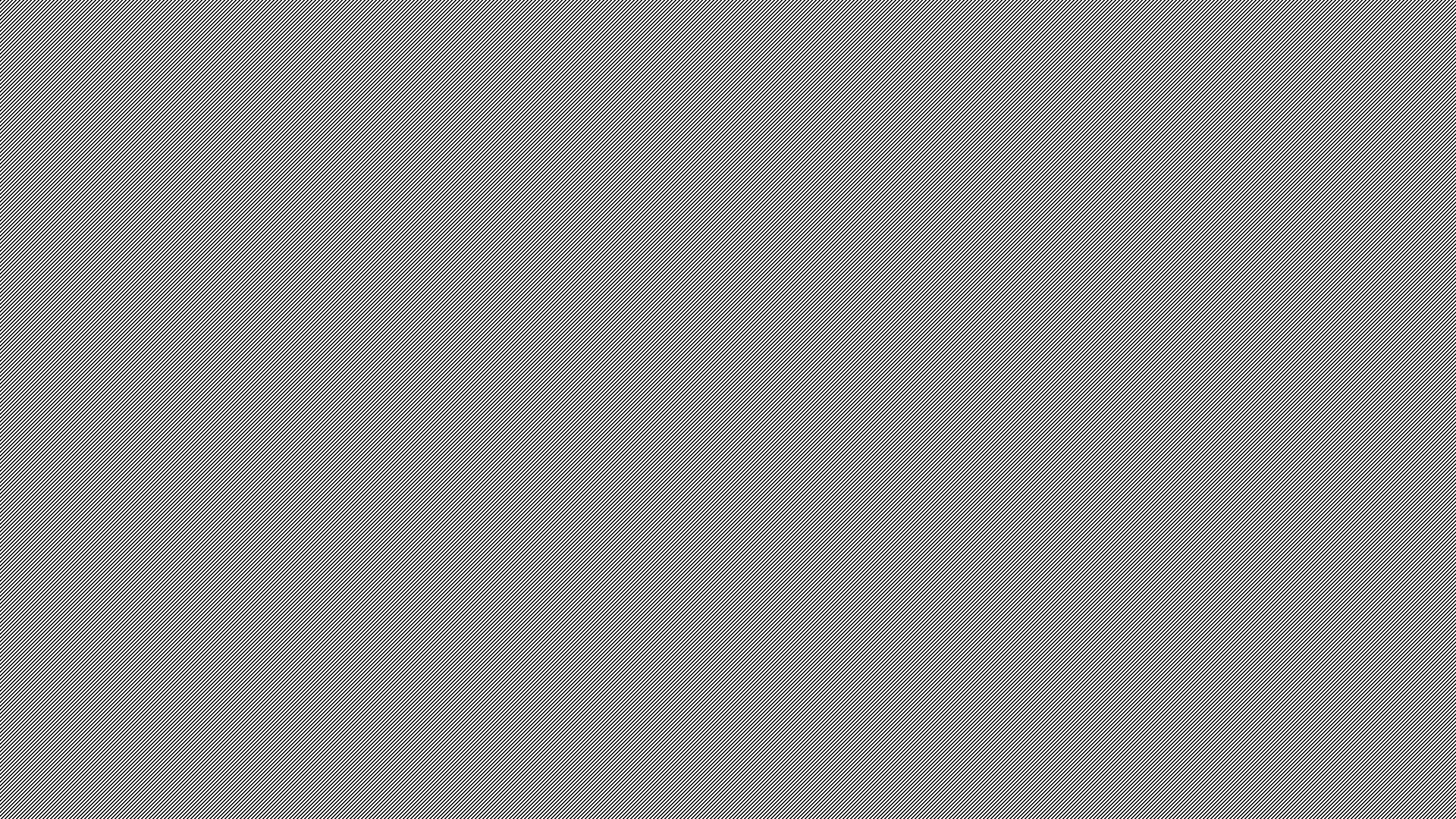 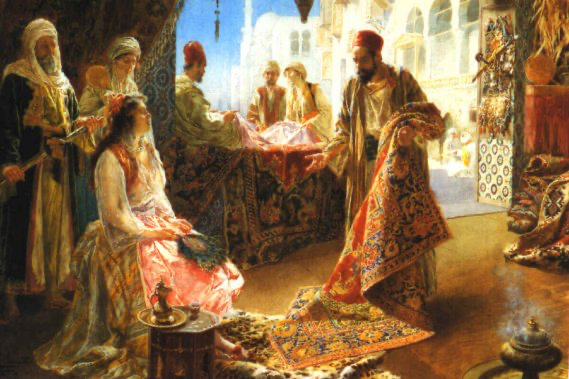 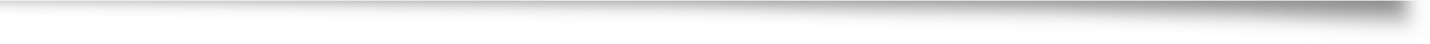 Oryantalizm: «Batının Doğu hakkında bilgisi. Batı düşüncesinin Doğu' ya bakış şeklinin bir yansıması olan oryantalizm, aynı zamanda Doğulu aydınlara Batı'ya yakınlaşmanın yolu olan modernleşme hakkında da bir temel sunmuştur. Bu etki yeni kimliklerin yaygınlaşmasının ve dolayısıyla öncelikle aydınlar düzeyinde panslavizmin, Arap milliyetçilik ve irredantizminin, Ermeni milliyetçiliğinin ve Türkçülük ile pantürkizm'in neşet etmesinin altında yatan önemli dayanaklardan biri olmuştur.» (Antopoloji Sözlüğü)
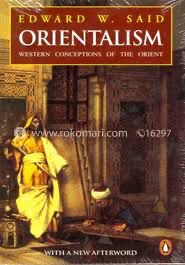 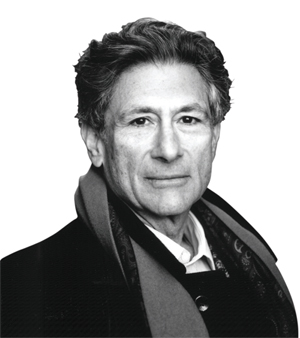 «Edward Said, oryantalizmi sömürgeciliğin gelişiminin bir ürünü olarak niteler. Oryantalizm, bu anlamda bir bilimsel etkinlik olduğu kadar, bir edebiyat, bir imaj , bir ekzotikleştirme biçimi ve bütün bu algıları içeren bir sanat tarzıdır» (Antropoloji Sözlüğü)